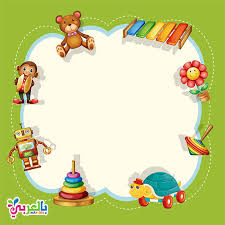 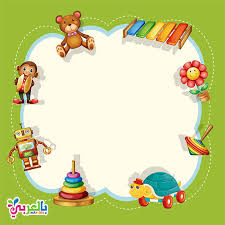 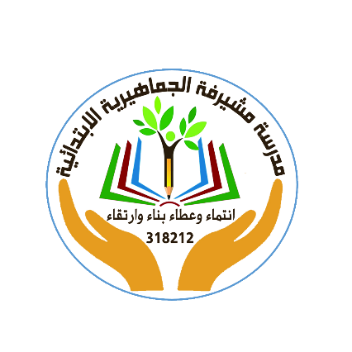 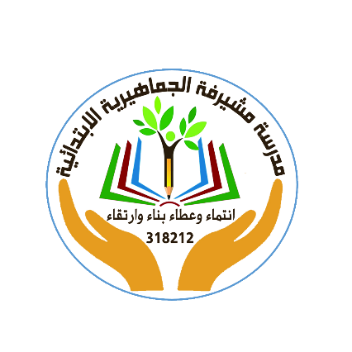 شعوري اليوم: فرح، خوف، قلق، ارتياح.
أكثر شيء استمتعت به خلال فترة مكوثي في البيت.
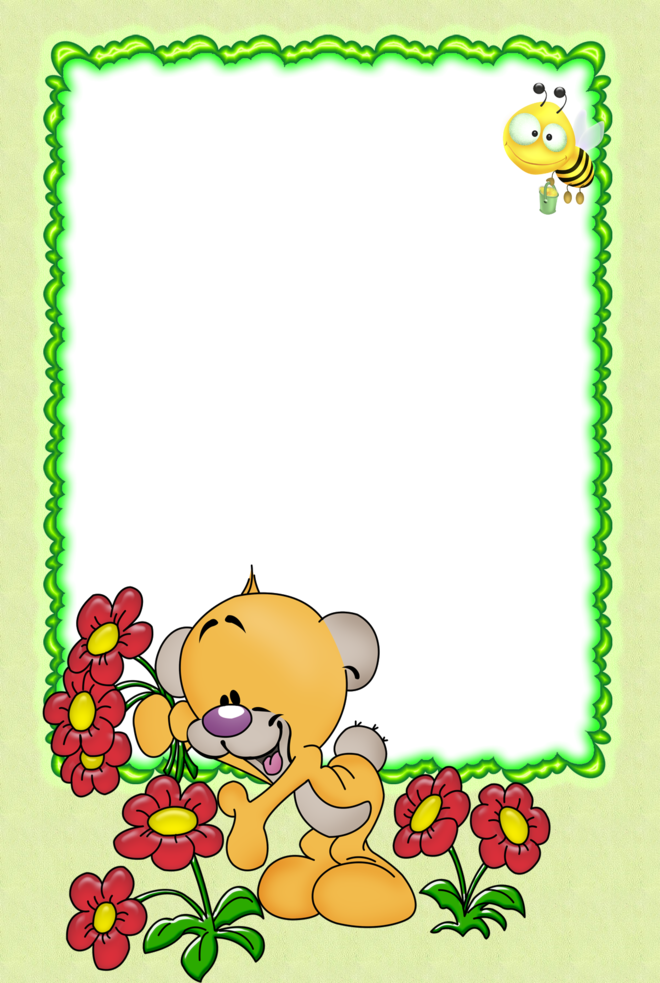 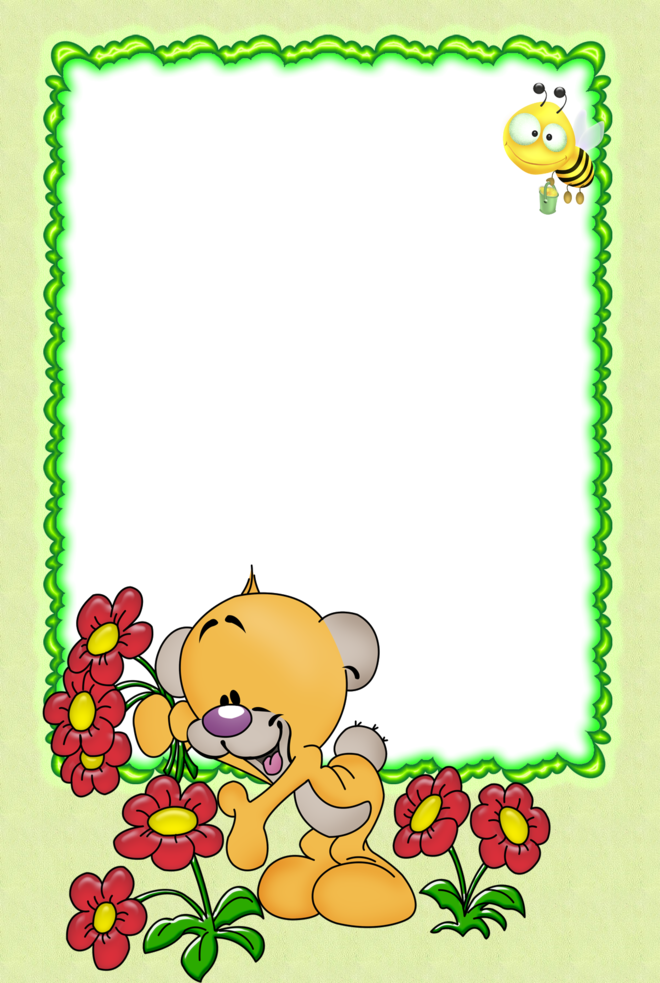 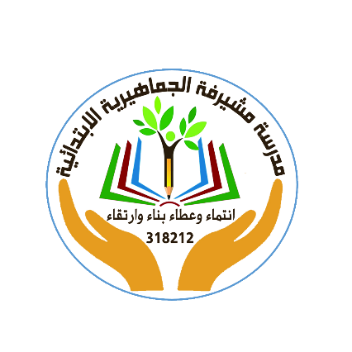 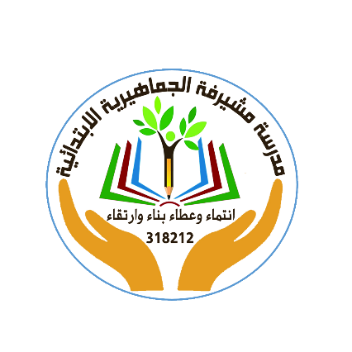 أكثر شيء ترغب في فعله اليوم؟
شخصٌ أوّد احتضانه بشدّة عندما يُسمح لي ذلك..
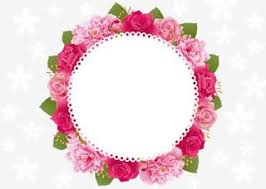 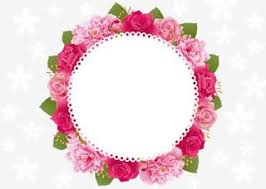 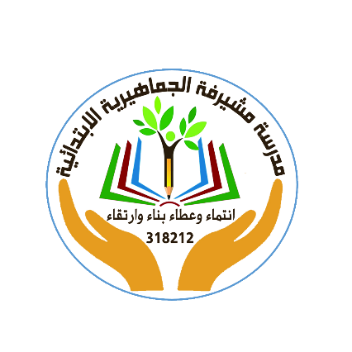 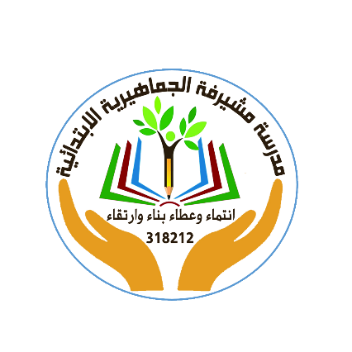 أيّ حركات يمكننا أن نقوم بها لنعبّر عن محبتنا للاخرين عن بعد.
شاركْنا بثلاثة أمورٍ تحمد الله عليها.
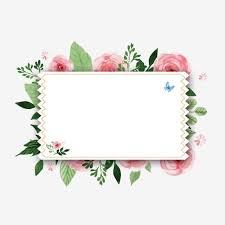 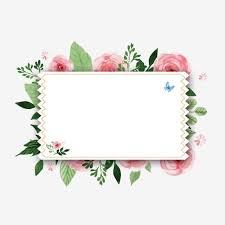 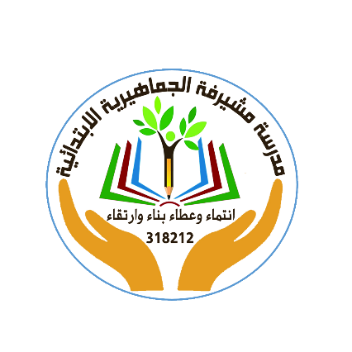 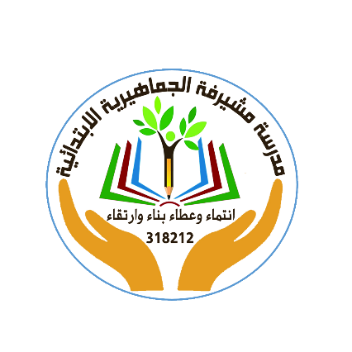 ما الارشادات الّتي يجب أن تتبعها خلال تواجدك في الصّف، في السّاحة، في الحمام للمحافظة على نفسك.
توقعاتي لهذا اليوم هي:.......
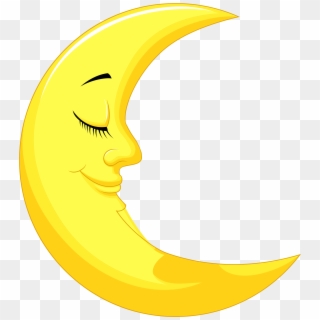 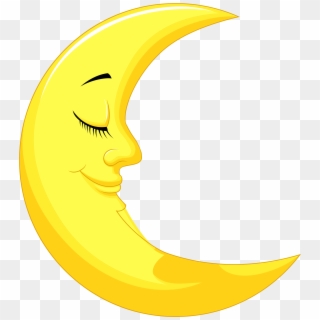 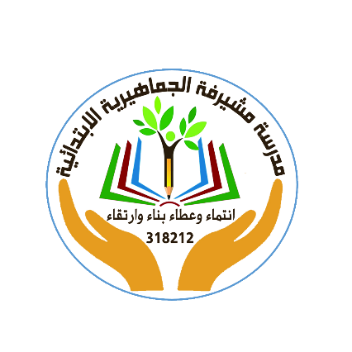 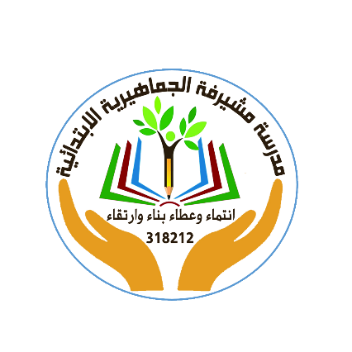 ماذا أوصاك والداك قبل أن تأتي الى المدرسة؟
ما هي التّغييرات الّتي حدثت معك خلال فترة مكوثك في البيت في ظلّ انتشار فيروس الكورونا؟
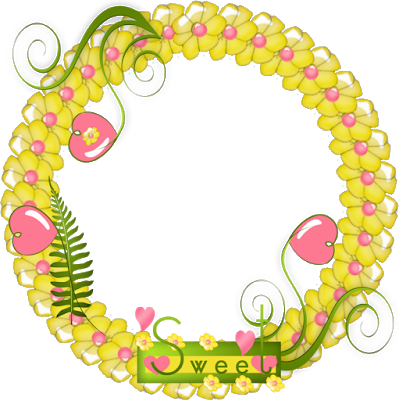 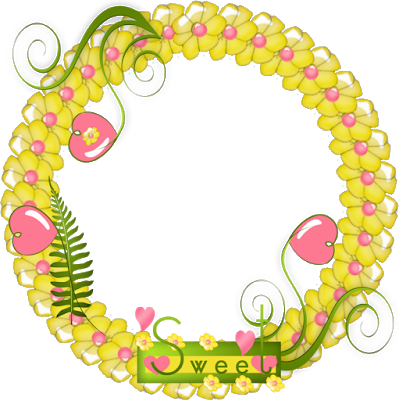 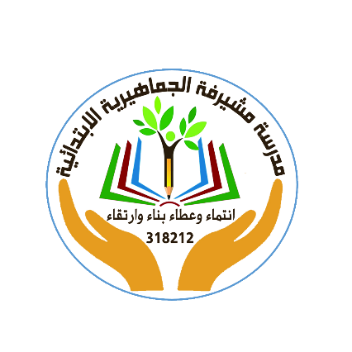 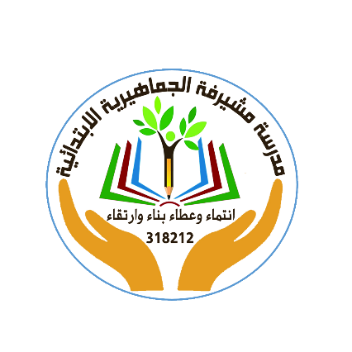 يجب عليك وعلى المعلّمات وضع الكمامات، ما رأيك بذلك؟
ما النّصائح الّتي تقدّمها لزملائك كي يحموا أنفسهم من العدوى؟
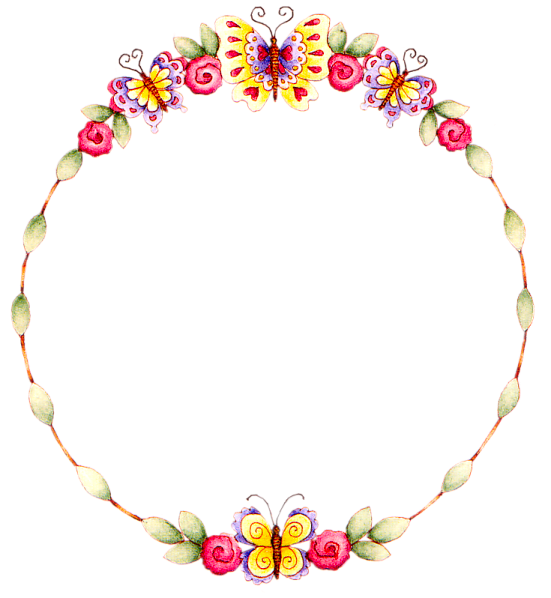 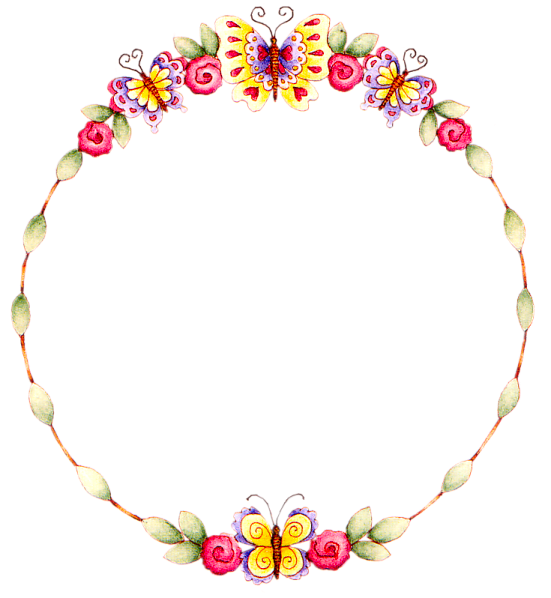 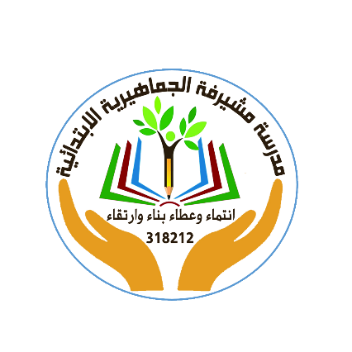 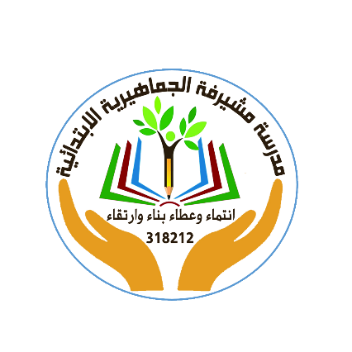 ما هو أكثر شيء اشتقت إليه في المدرسة؟
سؤالٌ أريد أن أوجهه لمعلمتي..
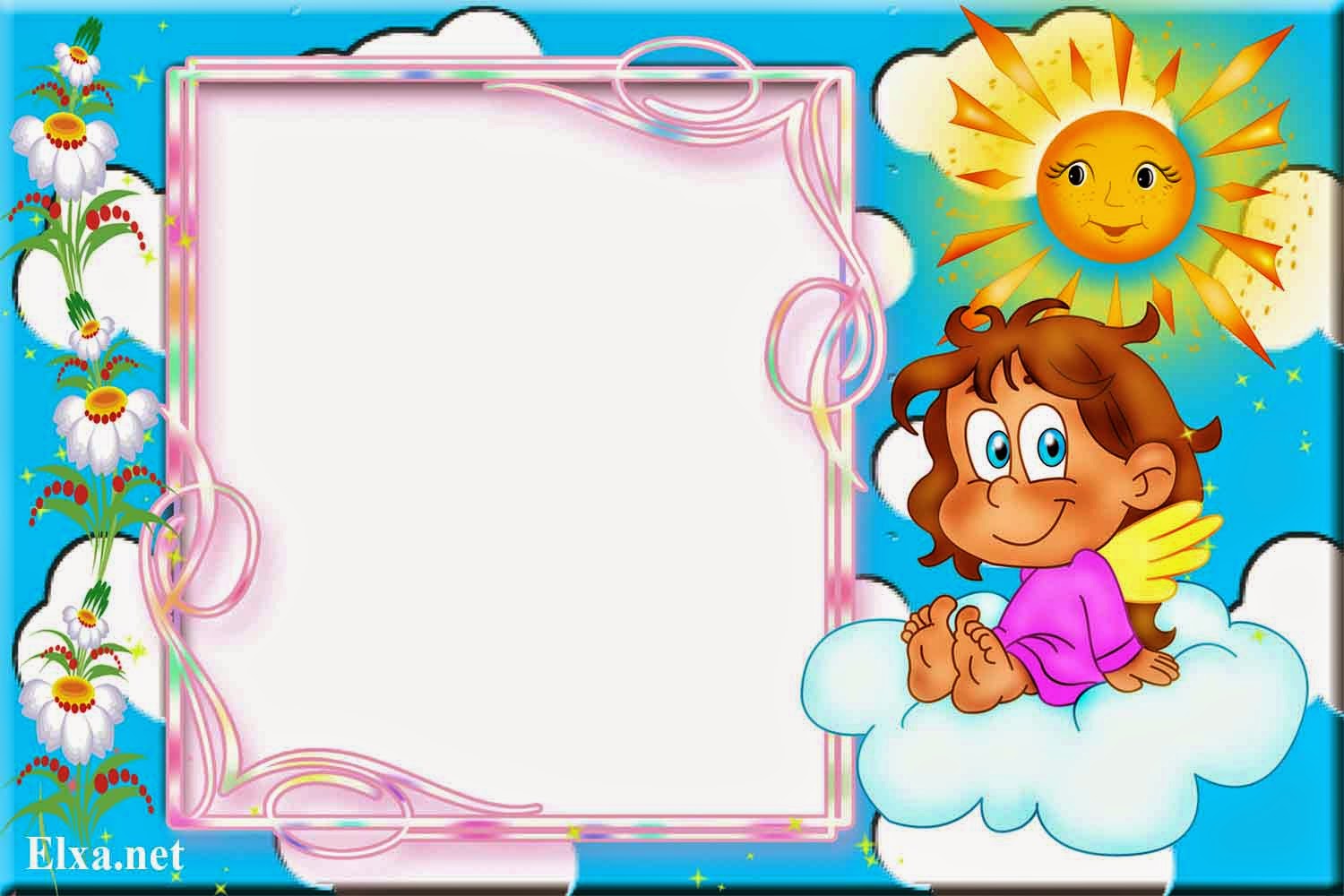 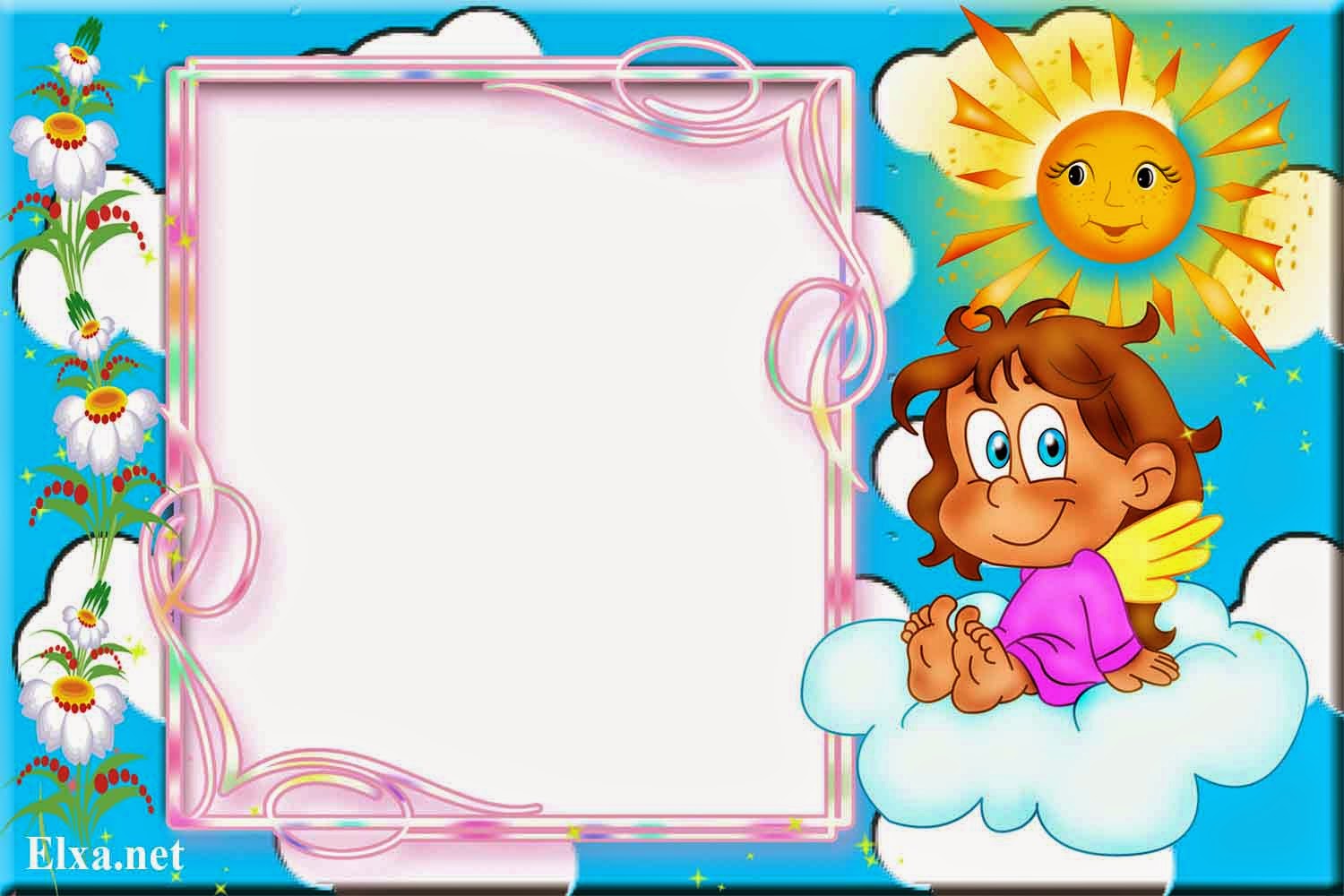 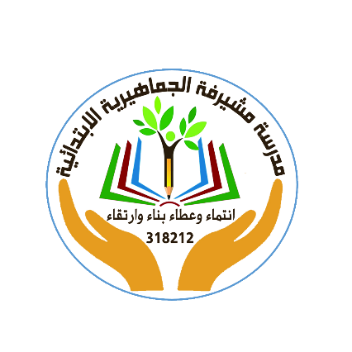 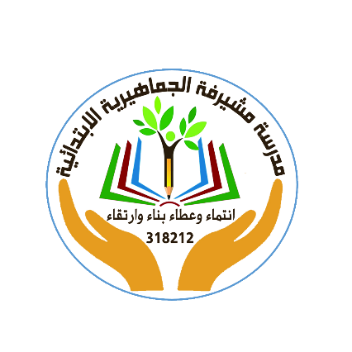 أعجبني- لم يعجبني خلال مسيرة التّعلم عن بعد.
ما الّذي شجّعني للعودة الى المدرسة؟
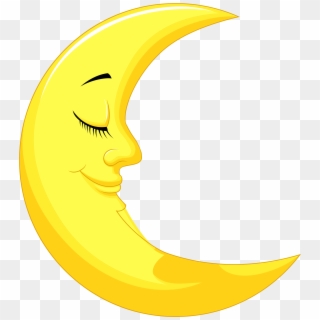 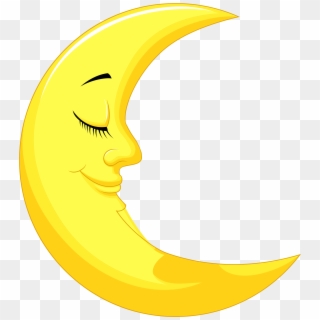 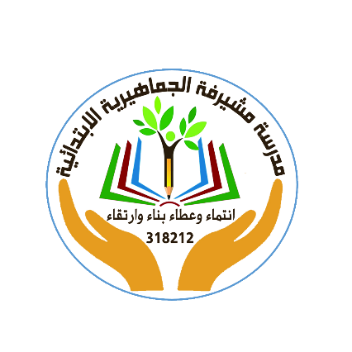 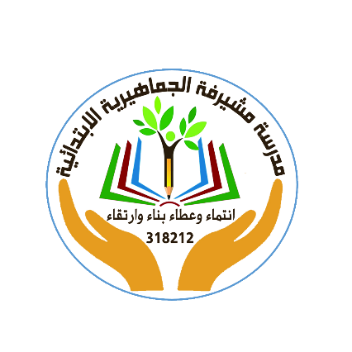 كيف تقضي يومك في رمضان؟
ما الاختلاف بين رمضان هذه السّنة وبين رمضان في السّنة السّابقة؟